Week 3
Monday: 8-26
Have a yellow textbook and your I.N. 
Complete your agenda for at least today and tomorrow. 
Read an independent reading book.


(Book Talk)
I.N. 11: Vocabulary Pocket
Have your textbook open to page 14. 
On page 14 complete the Quickwrite question under “Make the Connection” 
Write it in your I.N. page 11.  
When you finish, read your independent reading book.
Learning Target
I can retell important plot points while reading Rikki-Tikki-Tavi.
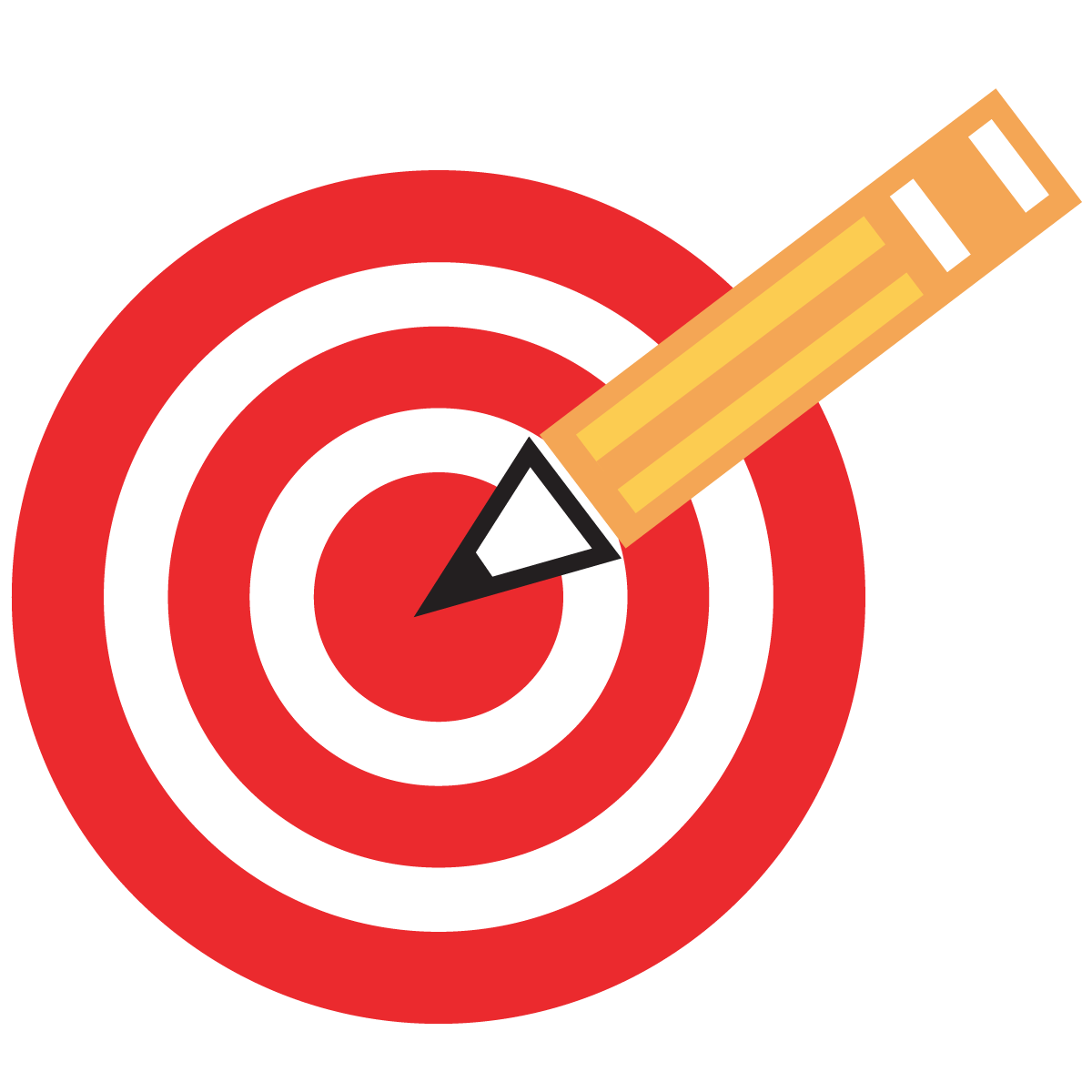 I.N. 11: Vocabulary Pocket
On the bottom half of I.N. 11, tape down your piece of construction paper so it is a pocket.  
Create vocabulary flashcards for the Vocabulary Words on page 14 in your textbook.  
Then create flashcards for the parts of plot.  
While you are working, we will watch a short video.  
http://www.youtube.com/watch?v=vdg9gkmWsEA
http://www.youtube.com/watch?v=8qwmKVuM3k8
http://www.youtube.com/watch?v=w8A6xqEjnXY
Rikki-Tikki-Tavi
As we read, place sticky notes in your textbook that show parts of plot.  
For instance, in the beginning, we learn of the basic situation.  Label that part basic situation and write a couple words why.
I.N. 12: Evidence of Plot in Rikki…
Create two columns on your I.N. 12.  
The left side will be for direct “Evidence” or quotes, from the text.  
In the right column, describe which part of plot that quote is and why.
DPE Week 3
Please work on your DPE for Monday silently.  
When you finish, you may read a book. 
TOMORROW: 
	There is a Quiz on Plot!  
STUDY each of the 8 terms on plot and be sure you know how to define them.
Tuesday: 8-27
GET OUT A PIECE OF NOTEBOOK PAPER. 
Have an independent reading book. 
Be sure your agenda is complete.  
Begin working on your DPE for today or study for the Plot quiz with your flashcards from yesterday.
PLOT QUIZ!
On a separate piece of paper, draw the plot diagram.  
Label all 8 terms of Plot we learned AND define each. 	
	Plot, Basic Situation, Conflict, Complications, 	Suspense, Foreshadowing, Climax, 	Resolution

Don’t forget to actually write and define “Plot”.  
When you finish, put your name on your paper and turn it into THEHUB.  
Read silently.
Learning Target
I can find evidence of important plot points while reading Rikki-Tikki-Tavi by using sticky texts.
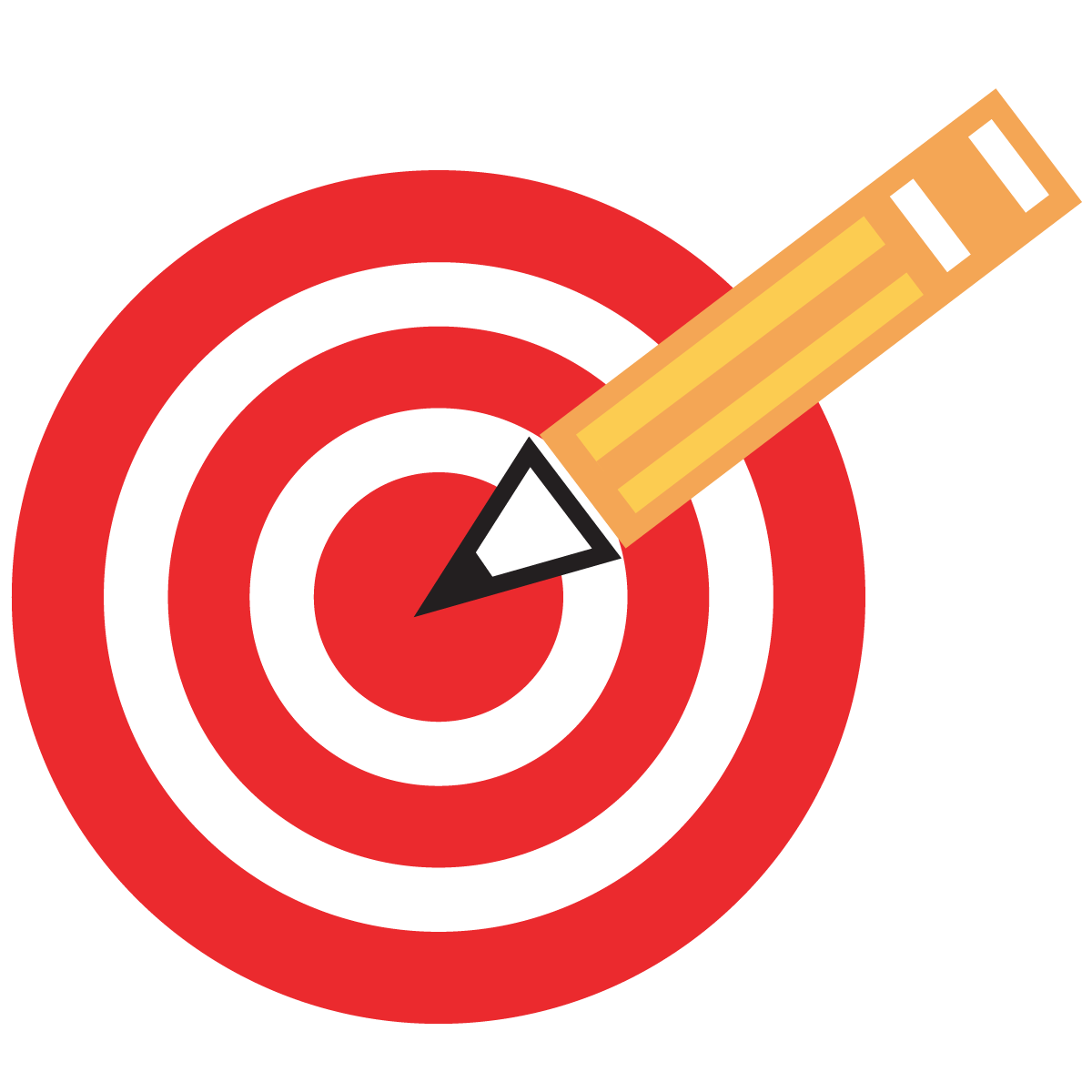 I.N. 12: Evidence of Plot in Rikki…
Create two columns on your I.N. 12.  
The left side will be for direct “Evidence” or quotes, from the text.  
In the right column, describe which part of plot that quote is and why.
Wednesday: 8-28
Please read your independent reading book silently.




Mrs. Schneider…
	Don’t forget BOOK TALKS and DPEs today!
Learning Target
I can identify parts of plot in Rikki-Tikki-Tavi by completing the evidence chart in my I.N. page 12.
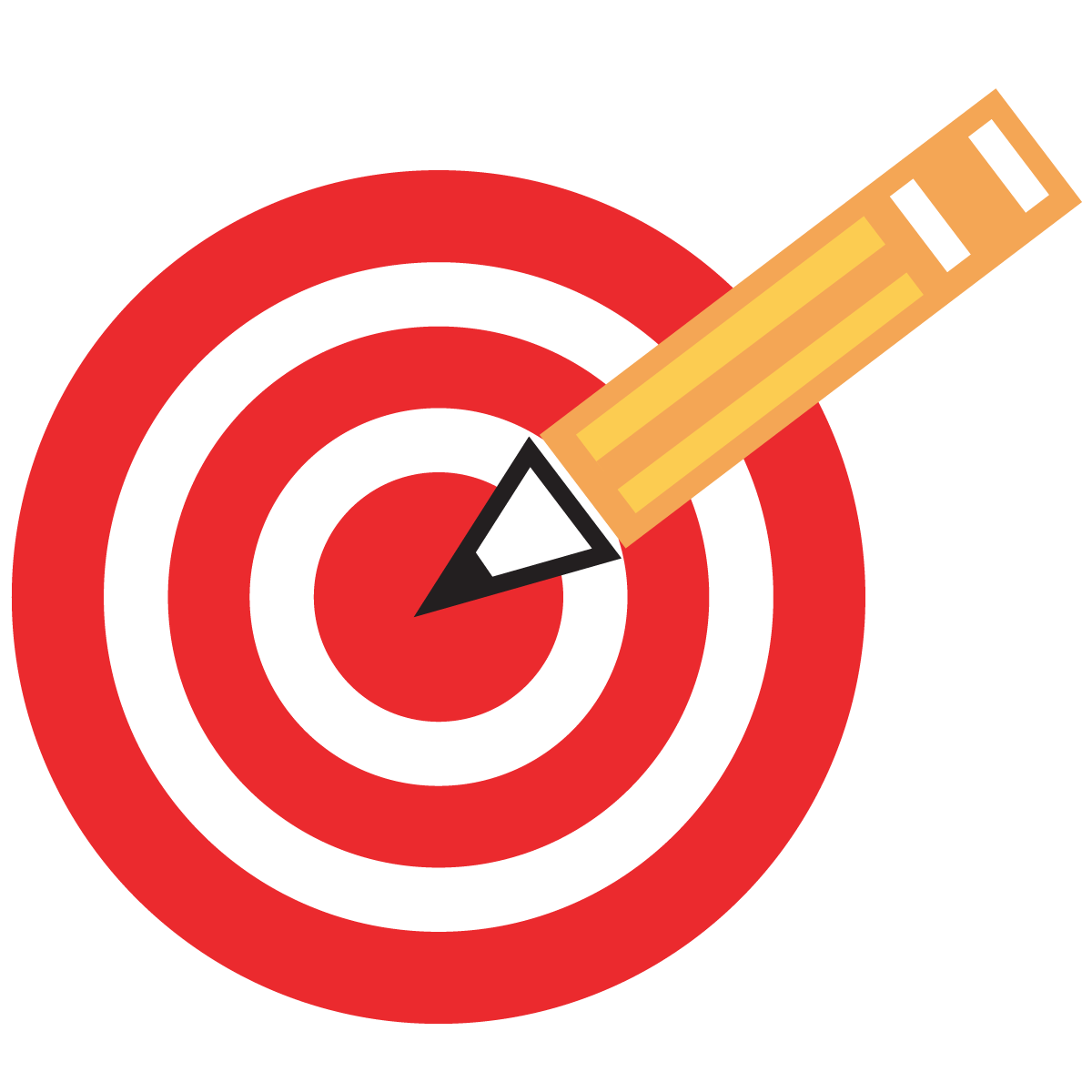 Rikki-Tikki-Tavi
While we continue reading, use your thinking stems in your I.N. to create a question about the text while we read.  
Also, be sure to have at least one quote for each of the 7 parts of plot in the chart on I.N. page 12
Thursday: 8-29
Turn in your vocabulary packet that is due today.  
Have your I.N. out.  
Be sure you write down what is due tomorrow and that we have a TEST!  
Read silently.
Learning Target
I can utilize my knowledge of text structure to answer questions about a textbook in my I.N. page 13.
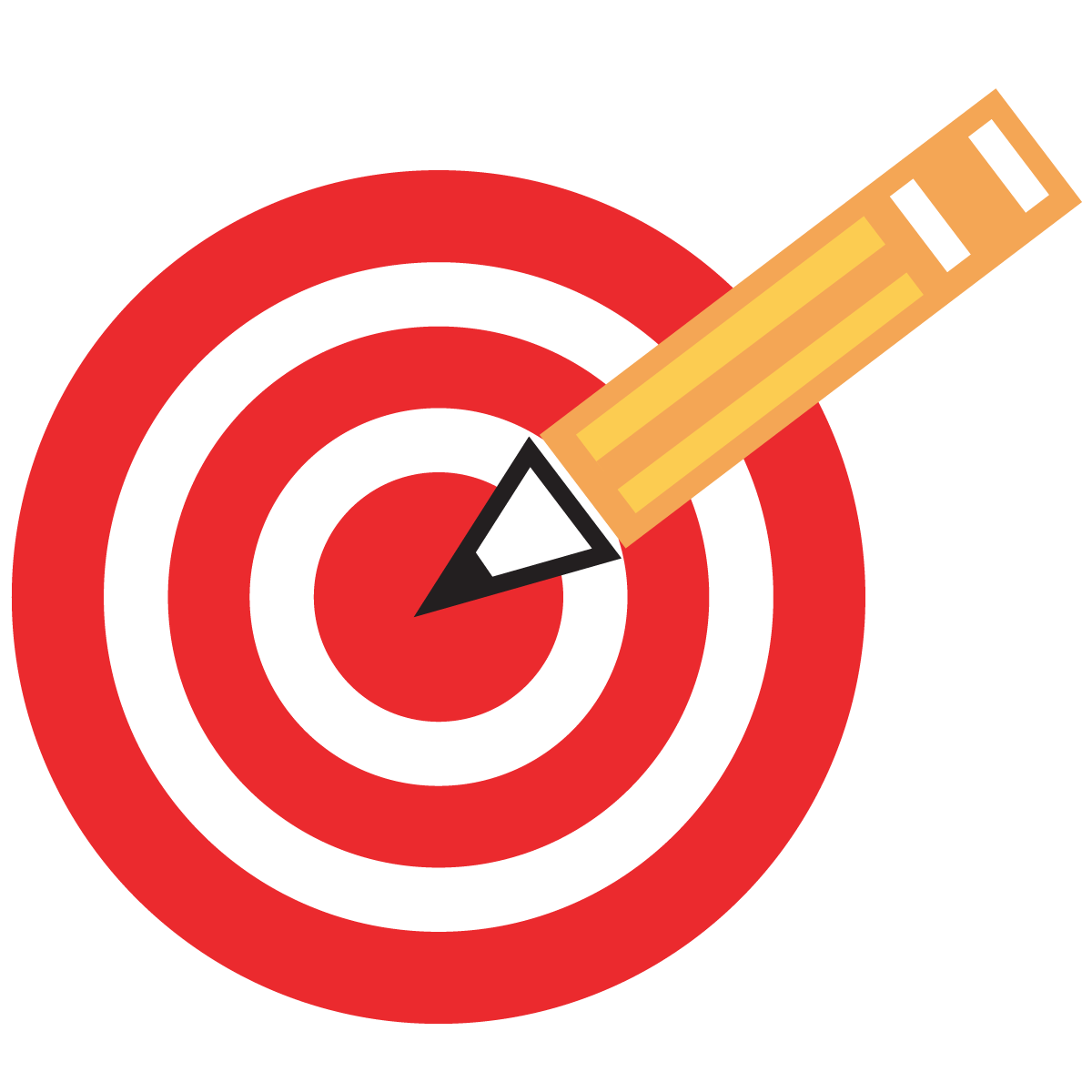 I.N. 13: Text Structures
Read and complete pages 32-36 in your textbook.  
Take notes while you read in your I.N. 13.  
Answer questions #1-9 from the margin boxes in your I.N. page 13.  
When you finish, work on your DPE, study, or read quietly.
Study Time
Please use the vocabulary pocket you created on Monday (I.N.11) to quiz your table partner on the terms you need to know for the test tomorrow.
Plot Diagram Relay
-  First side of the room to have the entire plot diagram on their board wins
  - Everyone has to be in their seat until it is their turn.
  - All 8 parts of the plot diagram must be done one person at a time.  
  - If someone talks or makes any noise, the entire plot diagram gets erased and the team must start over.
Friday: 8-30
Turn in your DPE for the week.  
You may use the first few minutes of class to study the terms and items that will be on the test today.
Learning Target
I can test my knowledge of plot and the story of Rikki-Tikki-Tavi by completing the test today.
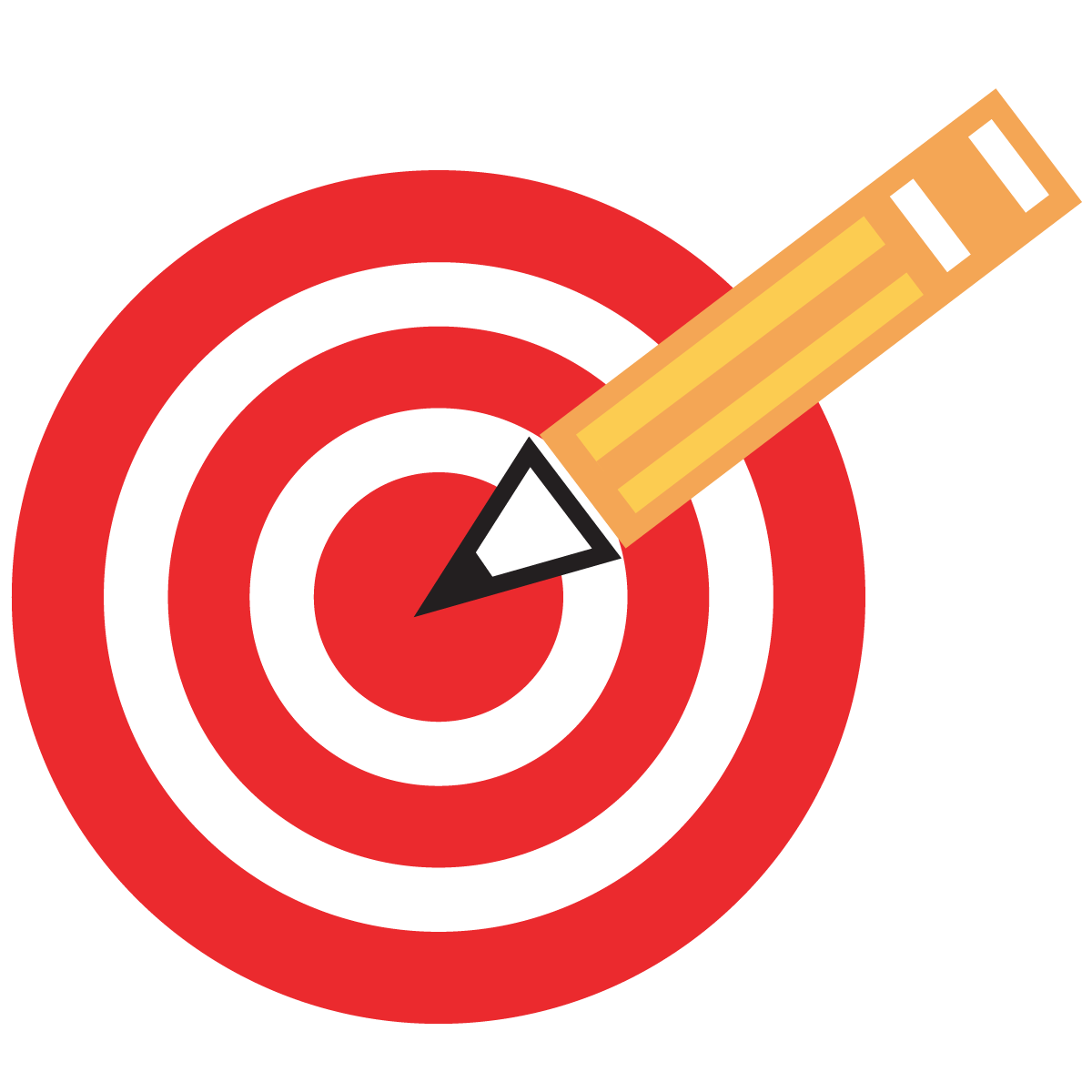 When you finish with the test…
Turn it in at THEHUB and…
In one paragraph (5-7 sentences): write about the book you have been reading or a book you have already finished since the beginning of school.  Who are the characters?  What is happening?  Do you enjoy the book?  Why or why not?   
Turn it into THEHUB and read your independent reading book silently.